LA CREAZIONE SECONDO LA BIBBIA
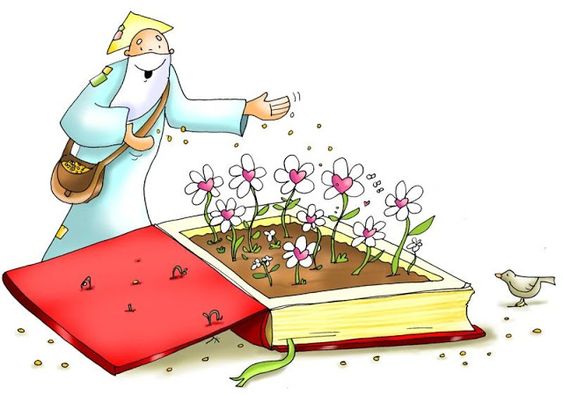 IL RACCONTO DELLA CREAZIONE
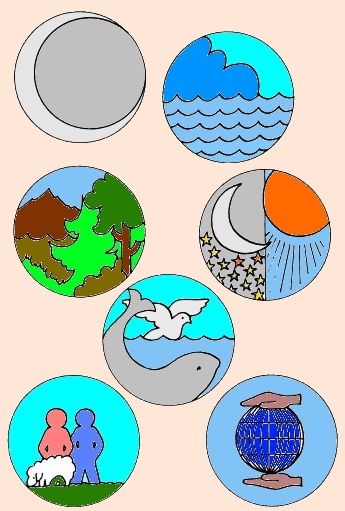 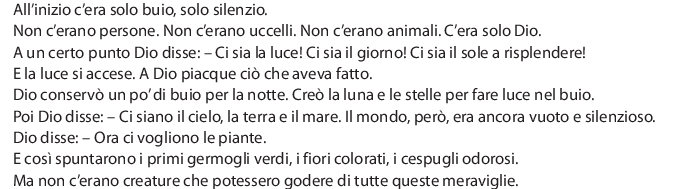 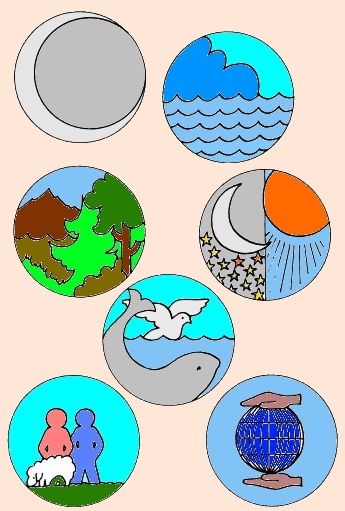 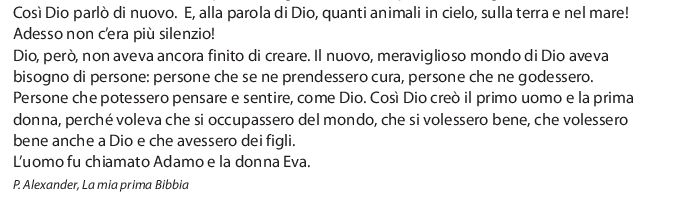 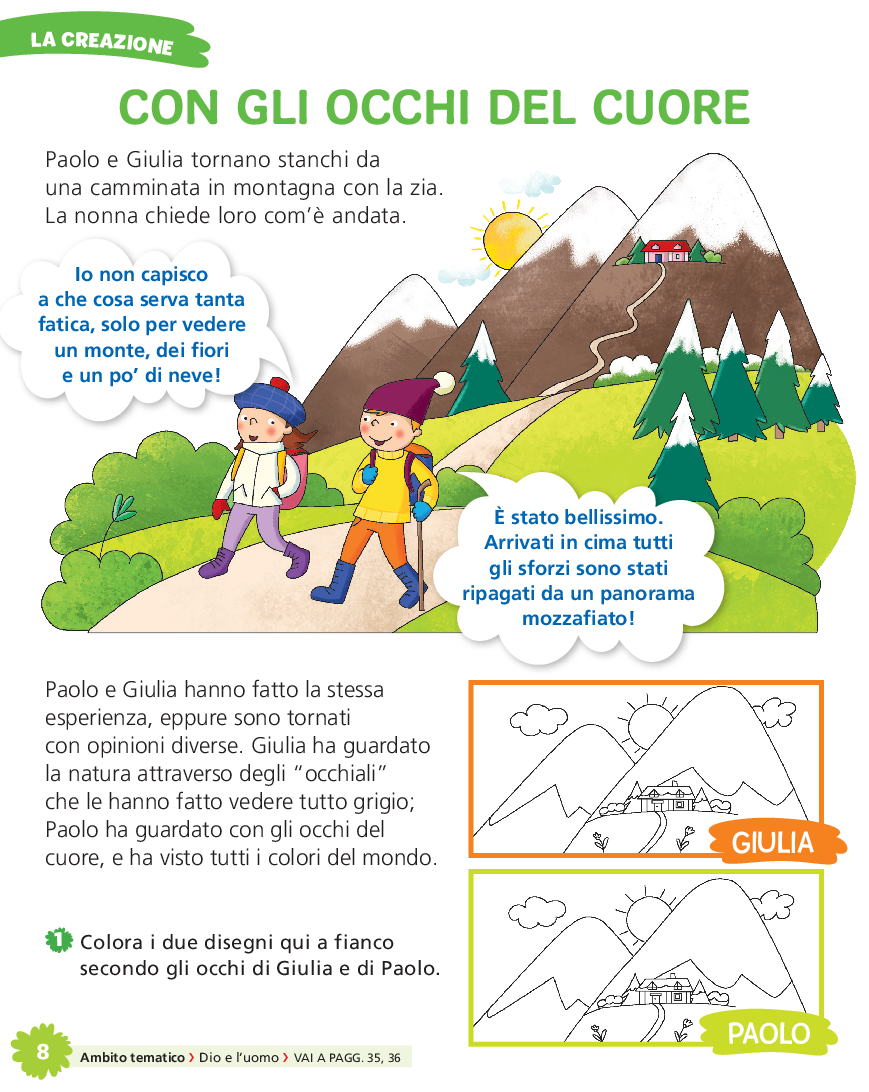 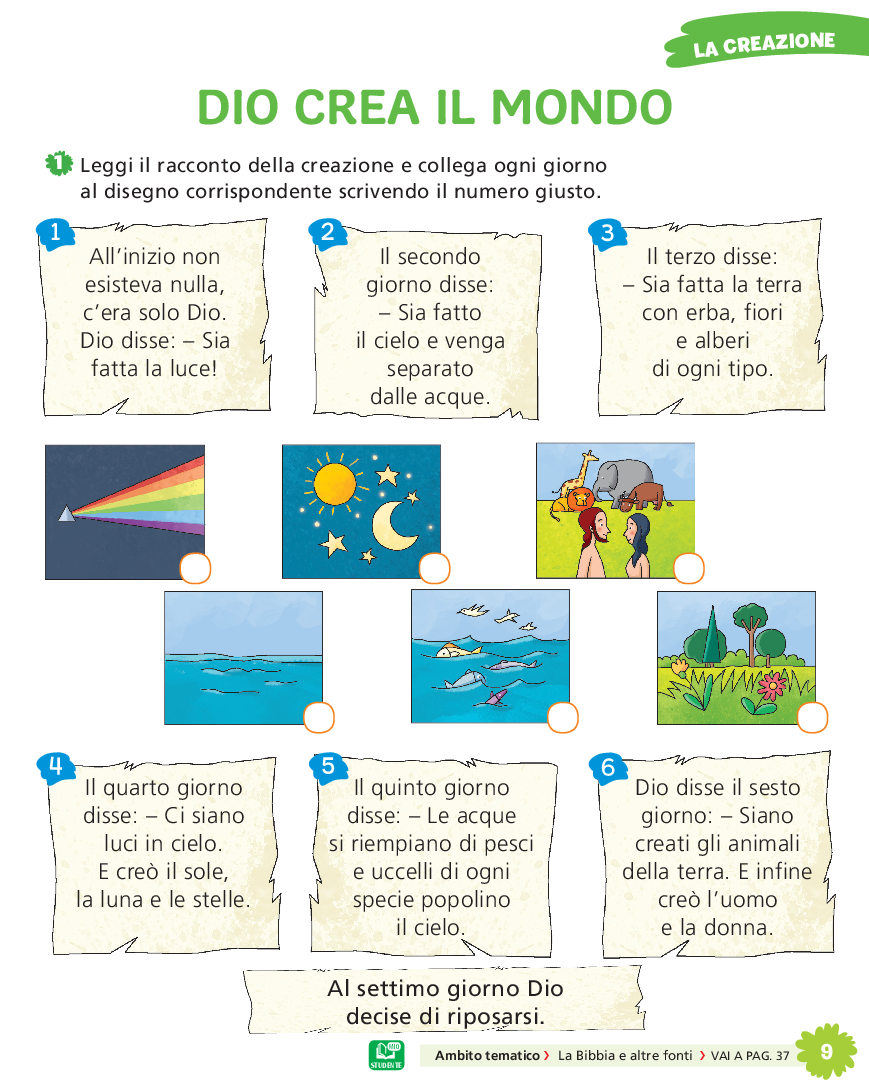 LEGGI E COMPLETA
RICOPIA LO SCHEMA NUMERICO DELLA CREAZIONE SUL QUADERNO E COLORA CON LA TECNICA CHE PREFERISCI
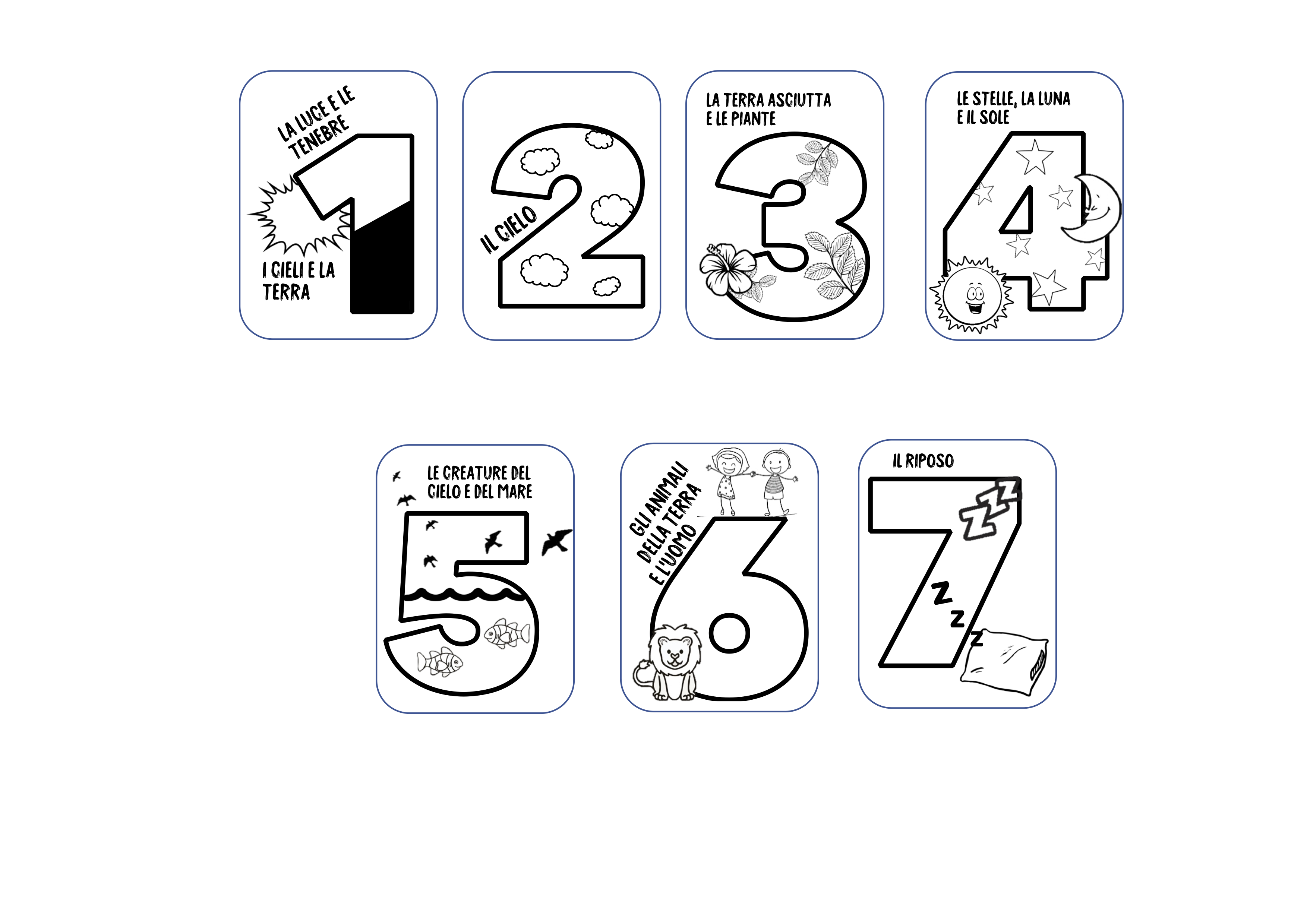